SEGUIMIENTO AL PLAN DE VIDA Y CARRERA
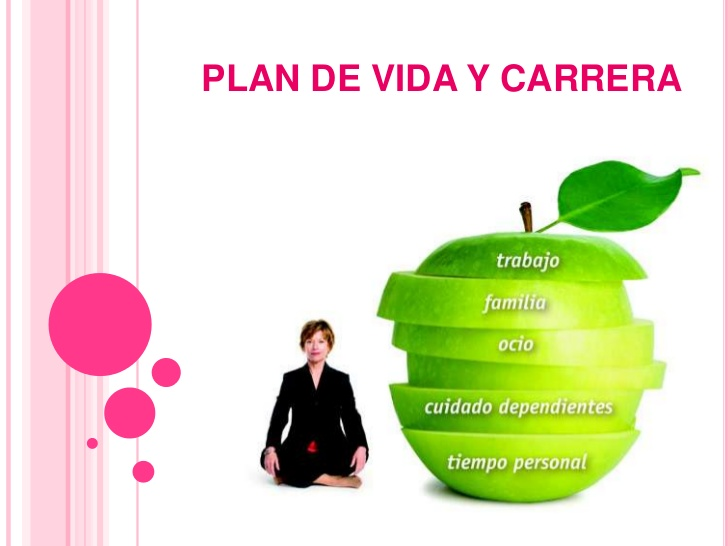 En lo personal me gustaría mucho ejercer la bella profesión en la que me estoy formando, la cual es Licenciada en Educación Preescolar, quiero seguir creciendo mucho más en el ámbito personal por lo que tengo como objetivo organizarme para que eso afecte en mi vida personal, será difícil cuando un día me manden a otro lugar pero trato de prepararme de la mejor manera.
TRABAJO
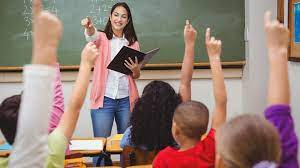 Formar una familia siempre ha sido un gran sueño para mi, pero siempre he tenido la visión de formar una familia luego de haber disfrutado un poco de mi carrera y de mi pareja, creo que muchas veces hacemos planes en nuestra vida pero el futuro es incierto y aceptare cualquier cosa que tenga el futuro para mi.
FAMILIA
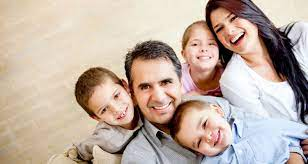 Siempre he tenido como meta seguir expandiendo mucho mas mis conocimientos , quiero ser capaz de mejorar las estrategias pedagógicas en nuestro sistema educativo para brindar una educación de una calidad alta, me gustaría llegar a hacer una maestría y de ser posible un doctorado.
PROFESIÓN
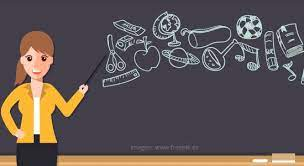 En mi tiempo de ocio suelo leer, amo leer con todo mi corazón siento que puedo escapar de este mundo por un momento y olvidarme de todo, cuando leo me imagino todo en mi mente y vivirlo en mi imaginación es maravilloso, también suelo hacer ejercicio, es algo que me gusta mucho aunque ya no puedo hacerlo mucho a causa de toda la tarea.
OCIO
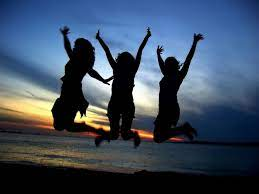 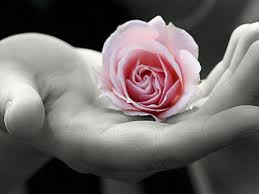 Tengo una hermana que es sorda por lo que a diario suelo tomarme mi tiempo de hablar con ella para saber como se siente, si necesita algo, lo que quiere hacer, cuando mis papás se enferman siempre busco mi tiempo para cuidarlos y siempre lo hare así tenga mil cosas que hacer.
CUIDADO DEPENDIENTES
En este punto la verdad estoy sin palabras, se que aprovechar el tiempo es importante y que debo aprovecharlo al máximo sin embargo se que muchas veces no lo hago, muchas veces pienso que me sigo reprimiendo y no se porque pero a pesar de todo soy feliz con lo que tengo y hago
TIEMPO PERSONAL
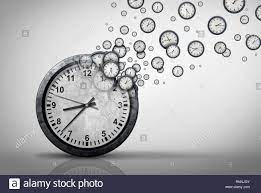 ¿Cuáles son tus alternativas?
Fecha de entrega: 20/04/21
ACTIVIDAD
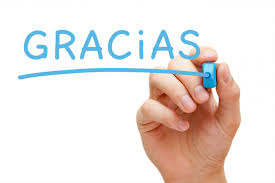